Механика   и   мы
«Что?  Где? Какое  явление?»
Лирика  и  физика  
в  поэзии  М.Ю.  Лермонтова
Объясните,  как и  почему  меняется  течение  Терека?
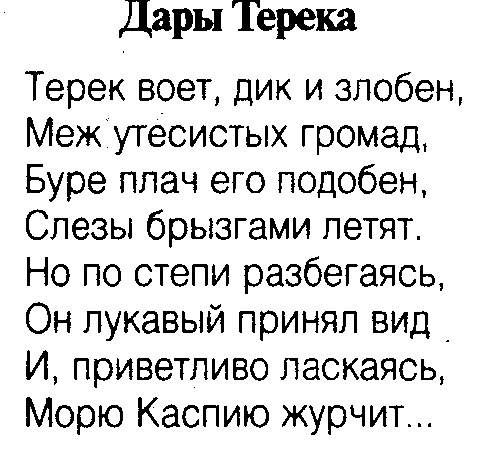 Почему  вода  подмывает  один  из  берегов  реки?
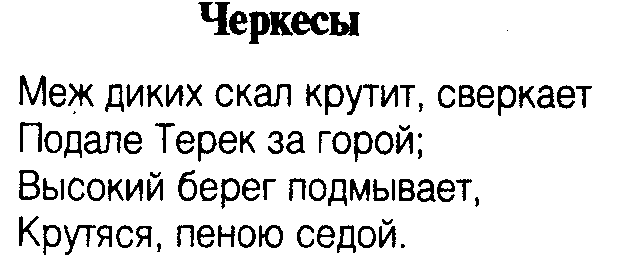 Почему  «колокол  растрескавшись  молчит»?
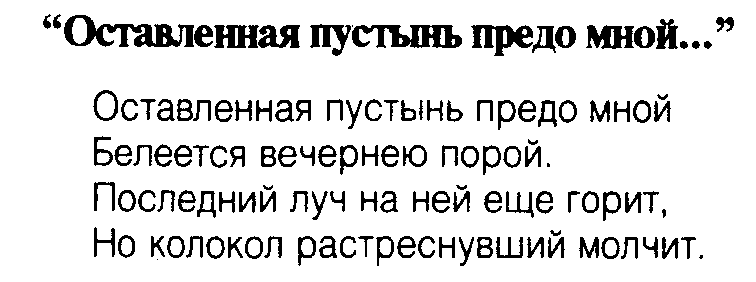 Какое  движение  совершало  судно?  Что  было  причиной  такого  движения
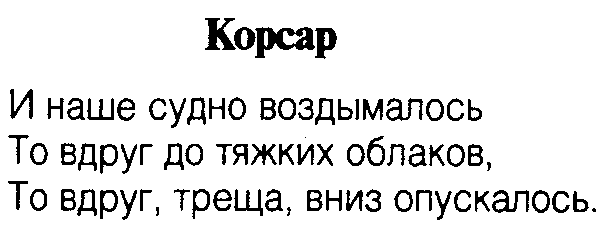 Почему  флюгера  жужжали,  канат  скрипел?
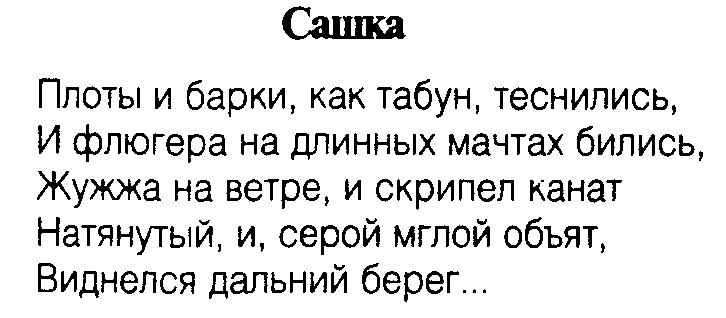 Почему  пули  завизжали?
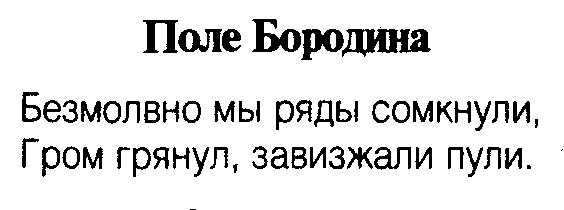 Почему  летящая  стрела  издает звук?
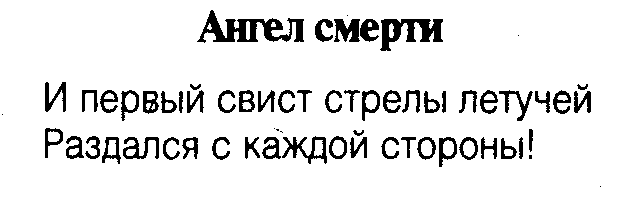 Почему  горы  «вторят»  песне  дев?
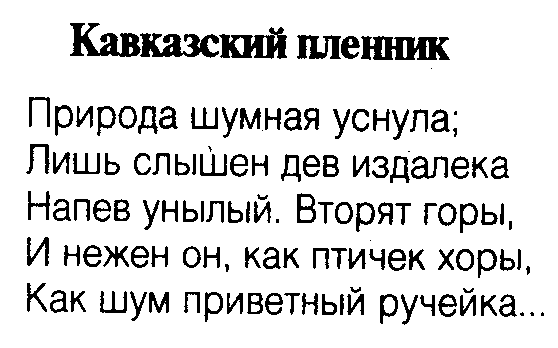 Почему  голос  человека  слышен  но  слов  разобрать  нельзя?  Какую  роль  здесь  играет  расстояние?  Какими  словами  это  выразил  поэт
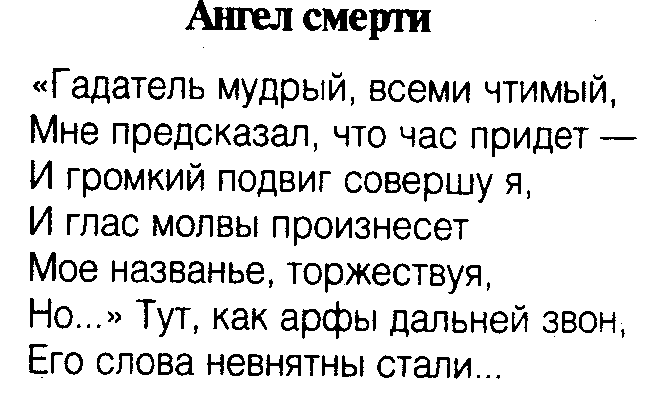 Почему  снег  на  солнце  искриться?
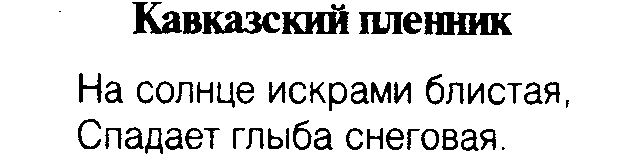 Почему  снег  блестит  «цветами  радуги»?
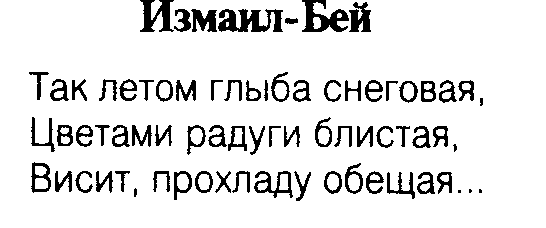 Почему  тень  от  дома  была  длинной?  Как  возникает  радужная  окраска  стекла?
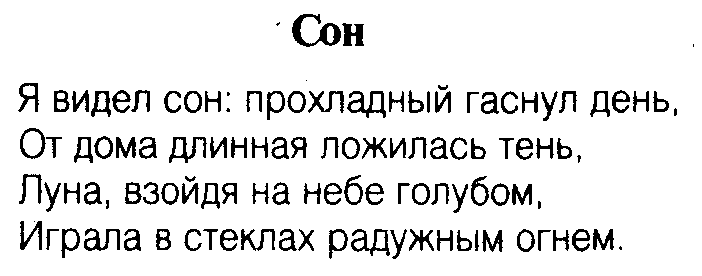 Что  такое  силуэт? Знаете ли  вы  происхождение  слова?  А  как  образуется  тень?
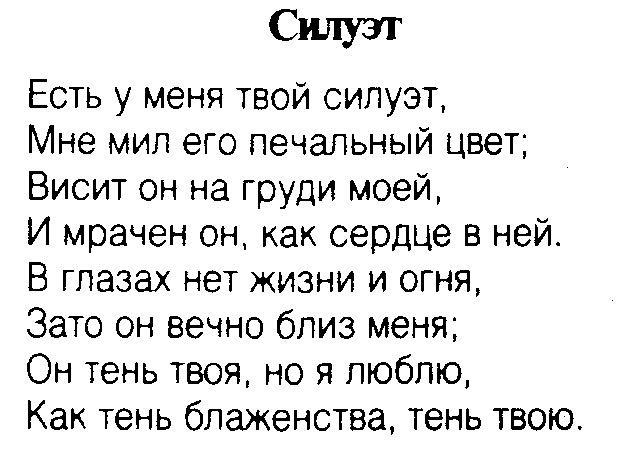 Почему  у  барса  шерсть  «отливается  серебром»?
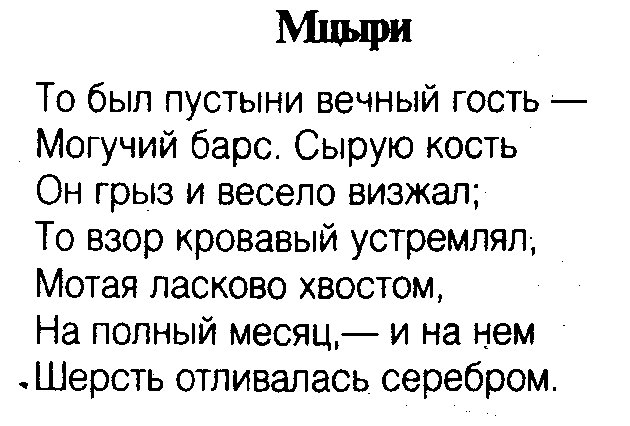